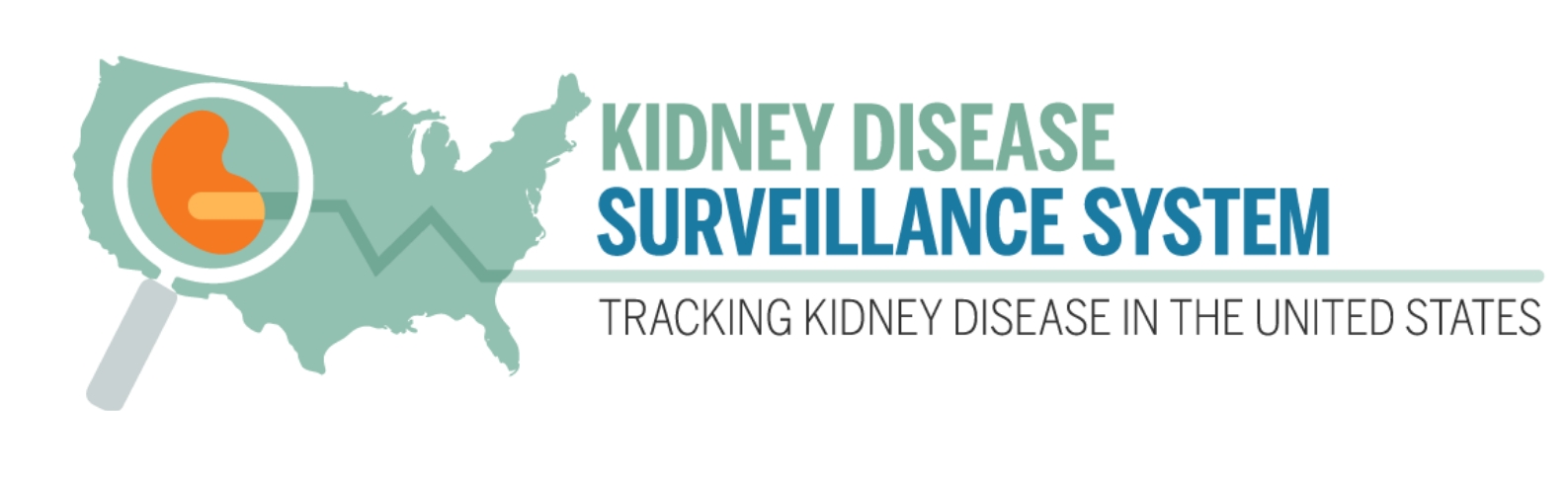 Trends in Prevalence of Adults with CKD Adhering to Recommended Daily Potassium Intake
According to the Dietary Guidelines for Americans 2020–2025, men should consume at least 3,400 mg of potassium per day while women should consume at least 2,600 mg of potassium per day. There is no uniform guideline of potassium intake for CKD patients. From 2005–March 2020, adults with CKD were less likely to meet daily potassium intake guidelines based on the general population compared with those without CKD. 

Data Source: NHANES
https://nccd.cdc.gov/CKD/detail.aspx?Qnum=Q796
Crude Trends in Prevalence of Adults with CKD Adhering to Recommended Daily Potassium Intake, by CKD
Age-Standardized Trends in Prevalence of Adults with CKD Adhering to Recommended Daily Potassium Intake, by CKD
Crude Trends in Prevalence of Adults with CKD Adhering to Recommended Daily Potassium Intake, by Age
Crude Trends in Prevalence of Adults with CKD Adhering to Recommended Daily Potassium Intake, by Sex
Age-Standardized Trends in Prevalence of Adults with CKD Adhering to Recommended Daily Potassium Intake, by Sex
Crude Trends in Prevalence of Adults with CKD Adhering to Recommended Daily Potassium Intake, by Race/Ethnicity
Age-Standardized Trends in Prevalence of Adults with CKD Adhering to Recommended Daily Potassium Intake, by Race/Ethnicity
Crude Trends in Prevalence of Adults with CKD Adhering to Recommended Daily Potassium Intake, by Diabetes
Age-Standardized Trends in Prevalence of Adults with CKD Adhering to Recommended Daily Potassium Intake, by Diabetes
Crude Trends in Prevalence of Adults with CKD Adhering to Recommended Daily Potassium Intake, by Hypertension
Age-Standardized Trends in Prevalence of Adults with CKD Adhering to Recommended Daily Potassium Intake, by Hypertension